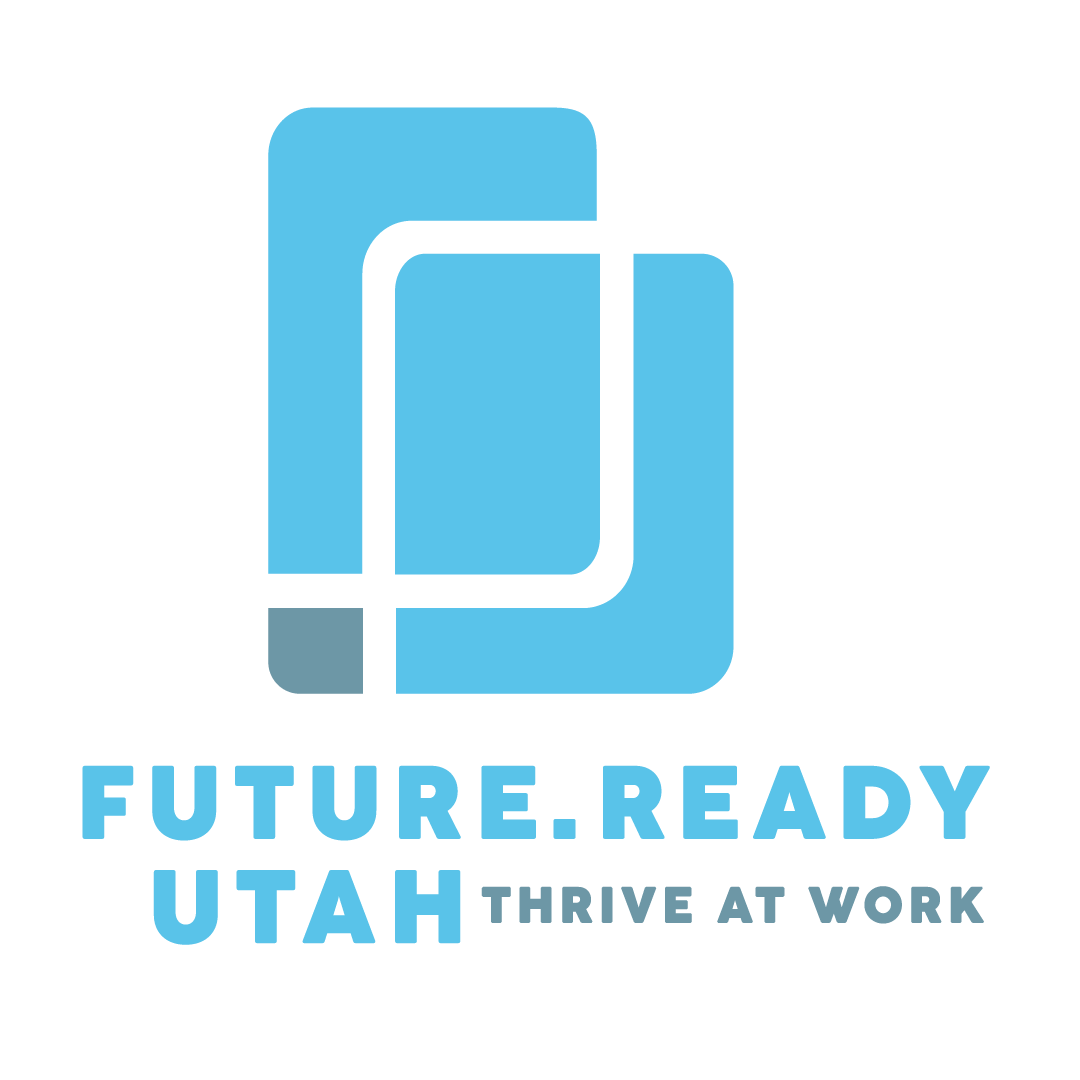 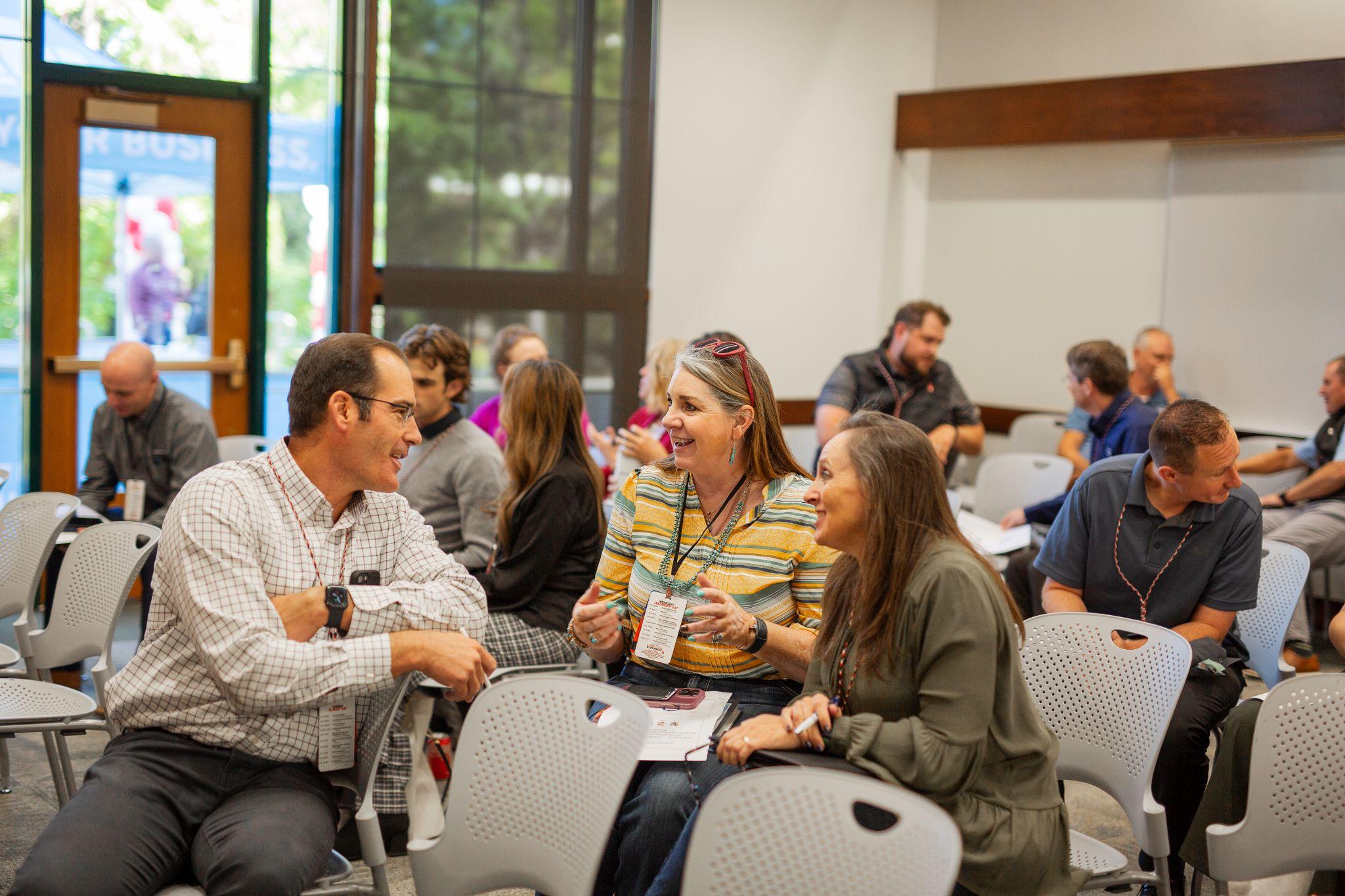 Building a Resilient Economic Ecosystem through Workforce Education
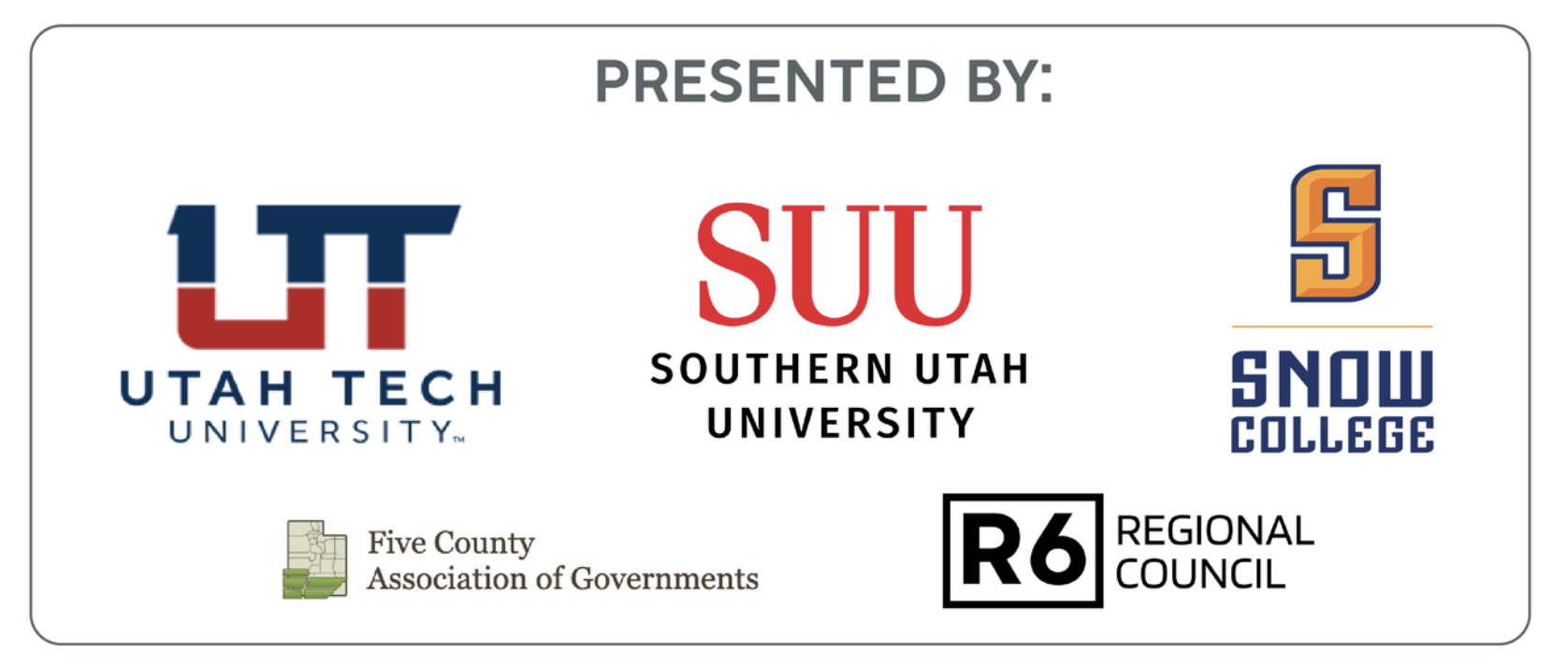 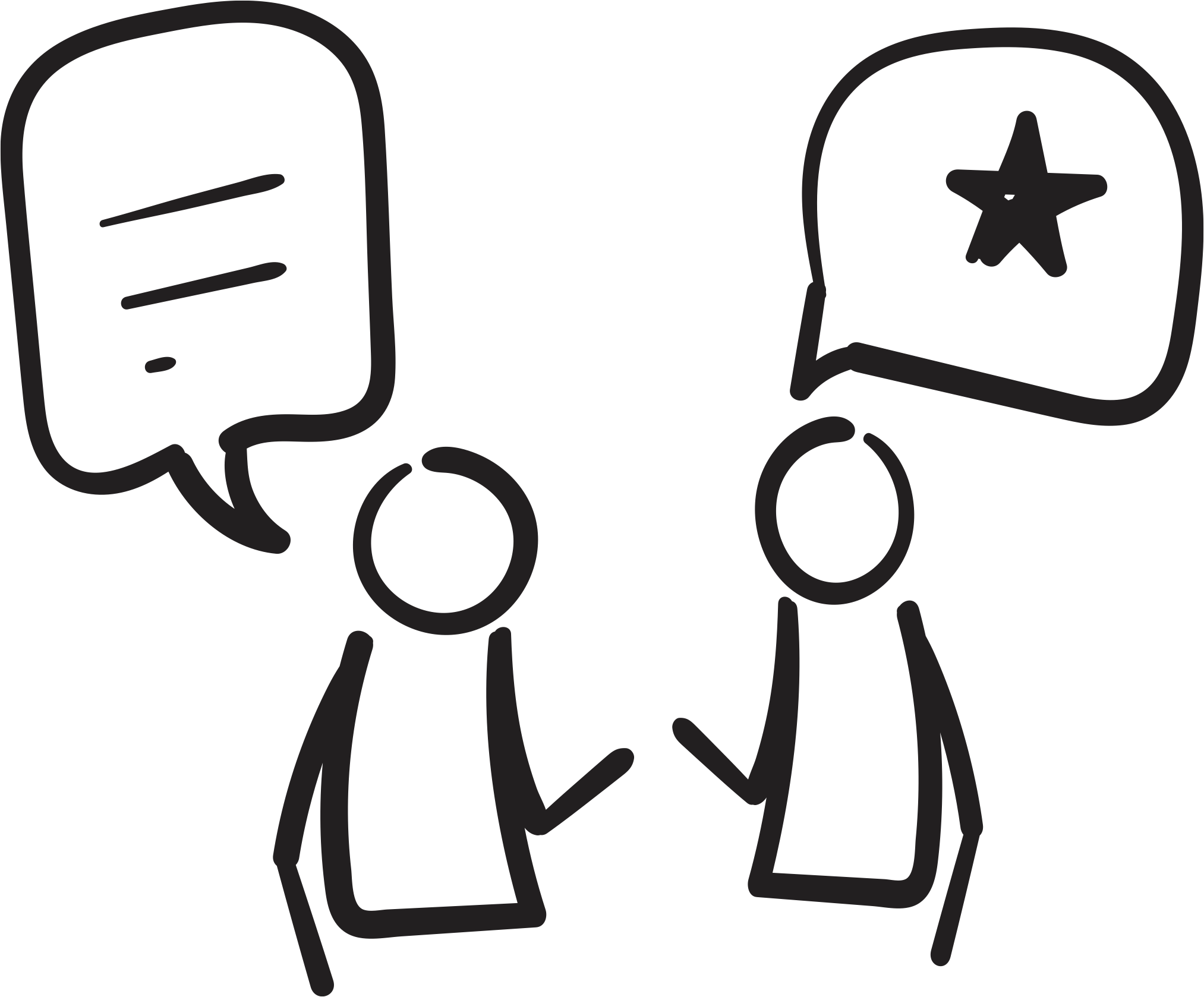 Program Goals
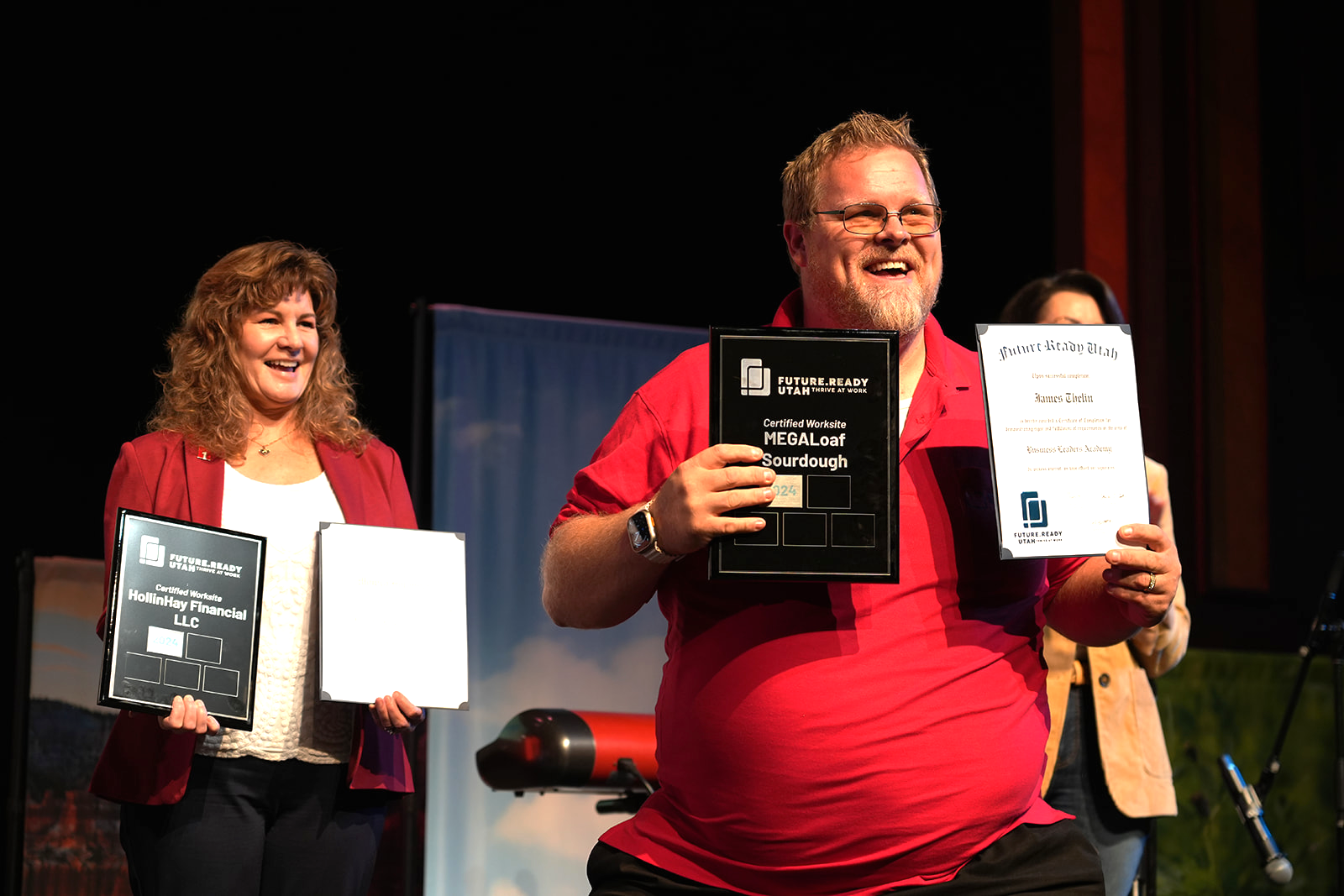 For Employers, Business Owners:
Deliver no-cost training for understanding new generations in the workplace and increasing employee retention 
Certify local employers as ready to meet the demands of an evolving workforce
Connect businesses to local resources for fostering growth and expansion 

For Workforce:
Teach Workplace Ready durable skills
Develop short-term training options that lead local residents to living-wage jobs in five targeted industries
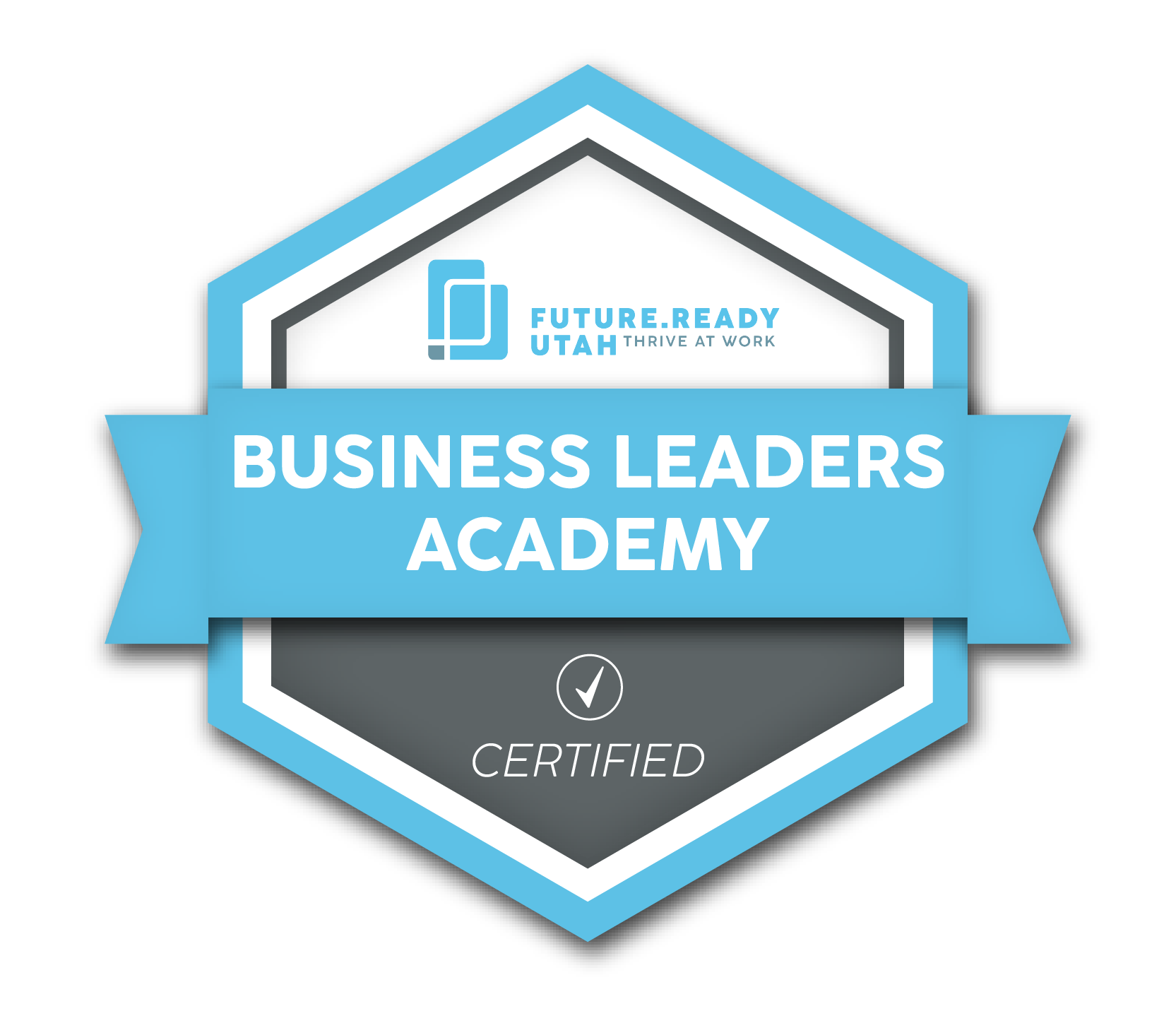 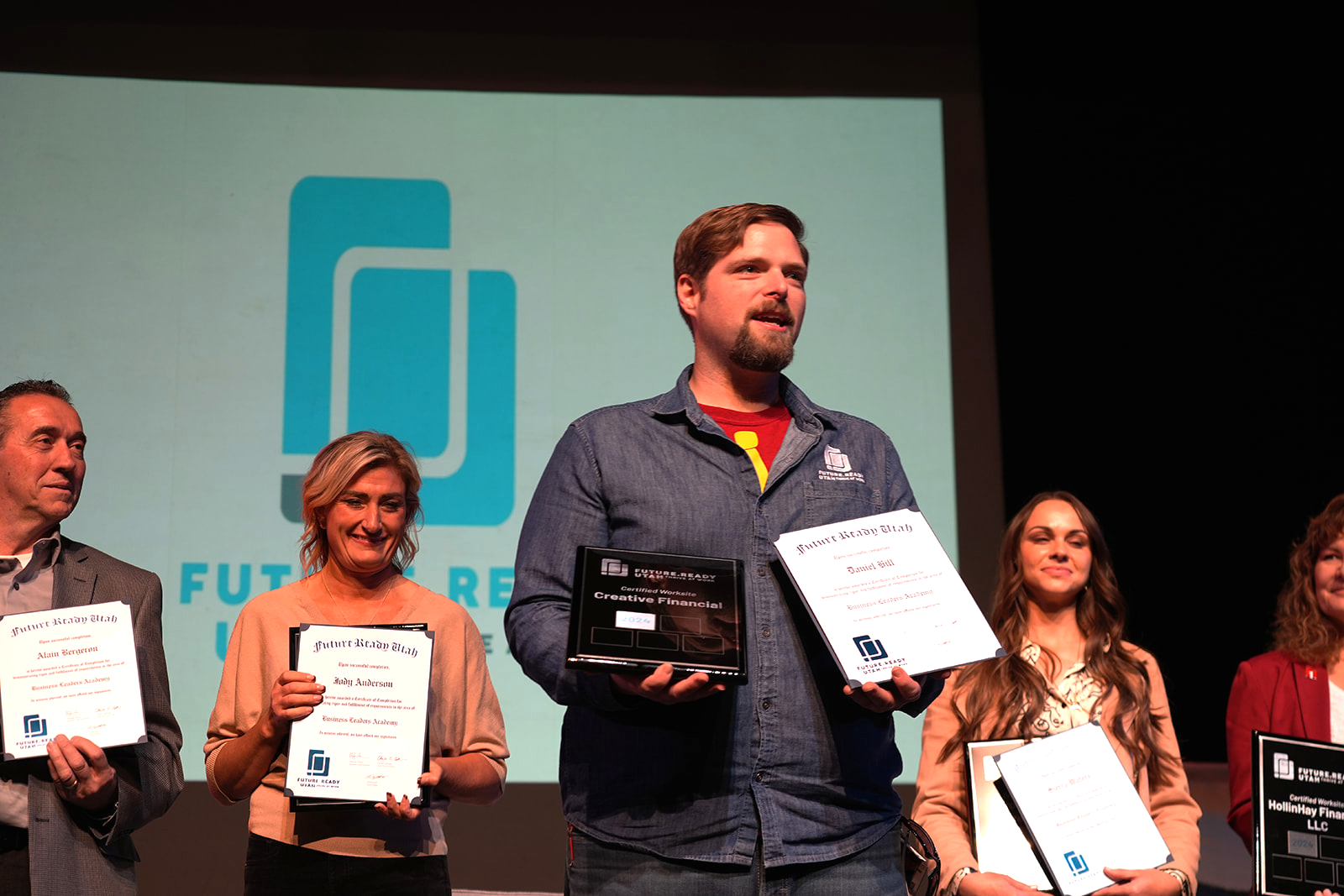 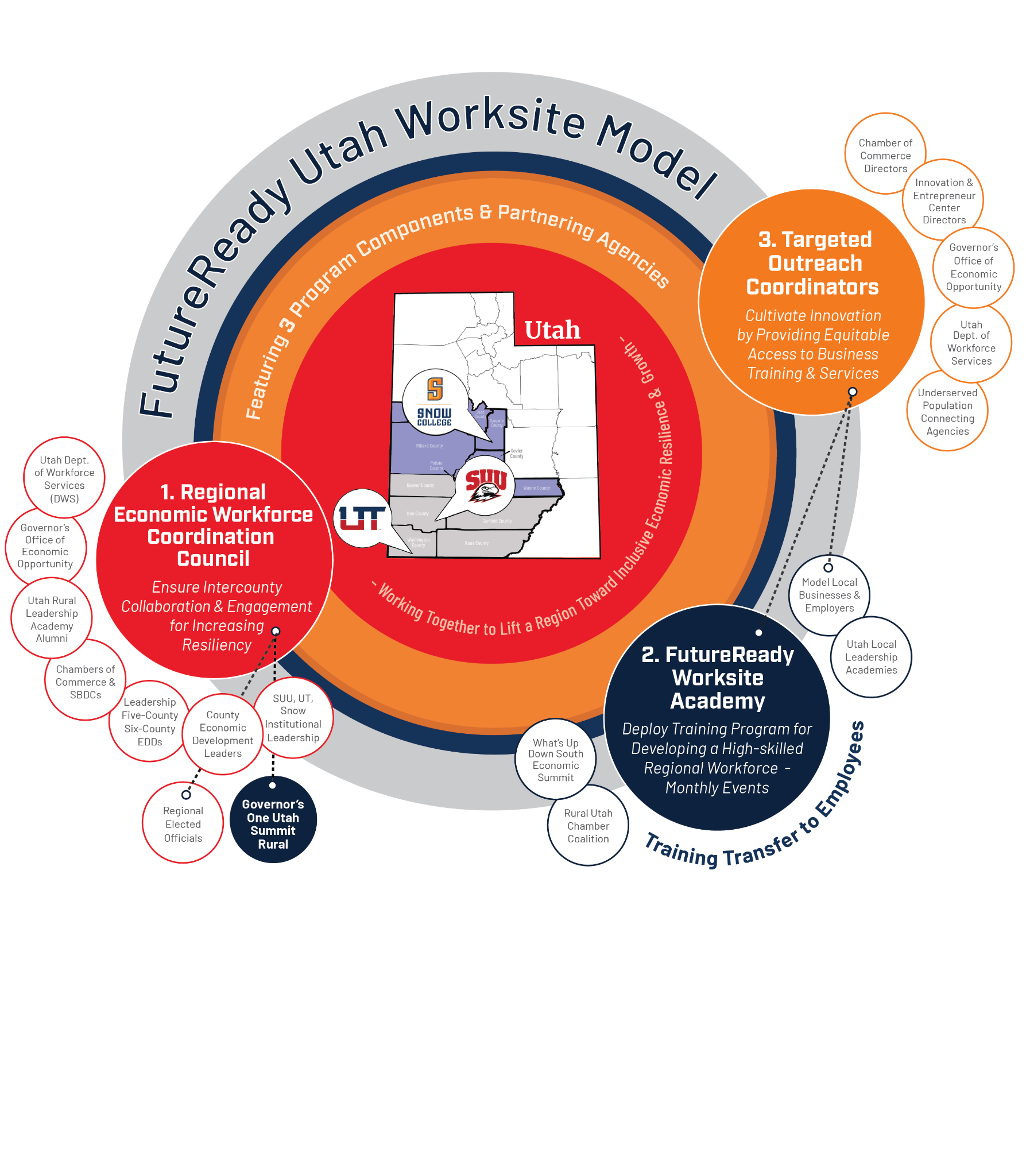 Collaboration Engine
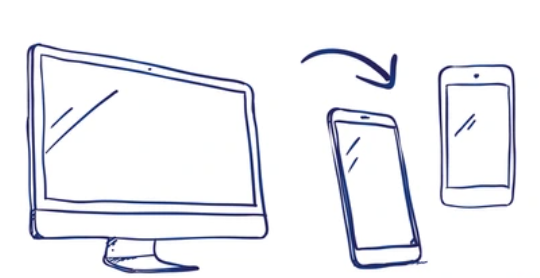 Access: meetings and workshops attract in-person and online participants
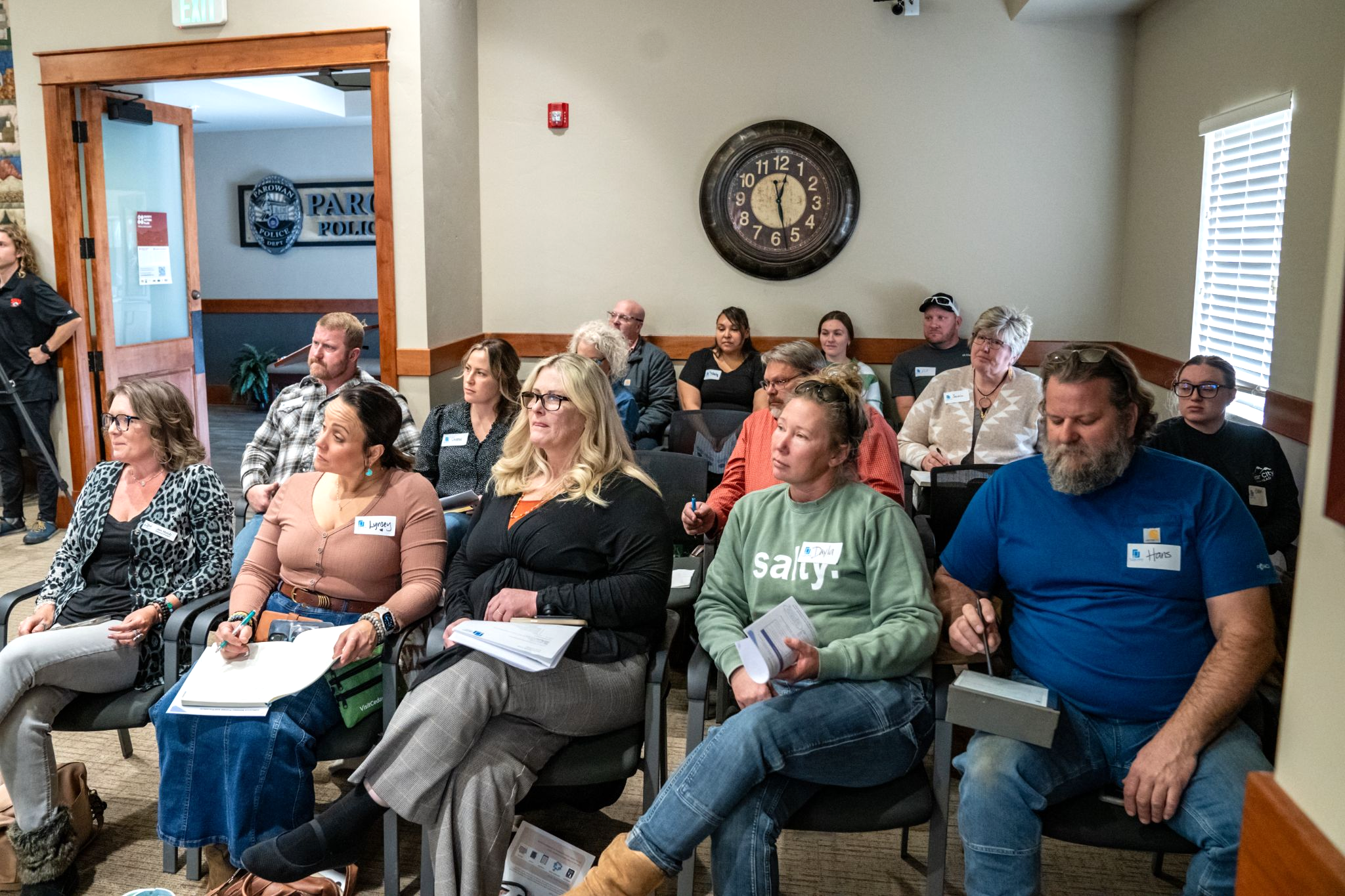 Promoting Job Growth, Talent Retention, 
Access to Higher Education
1
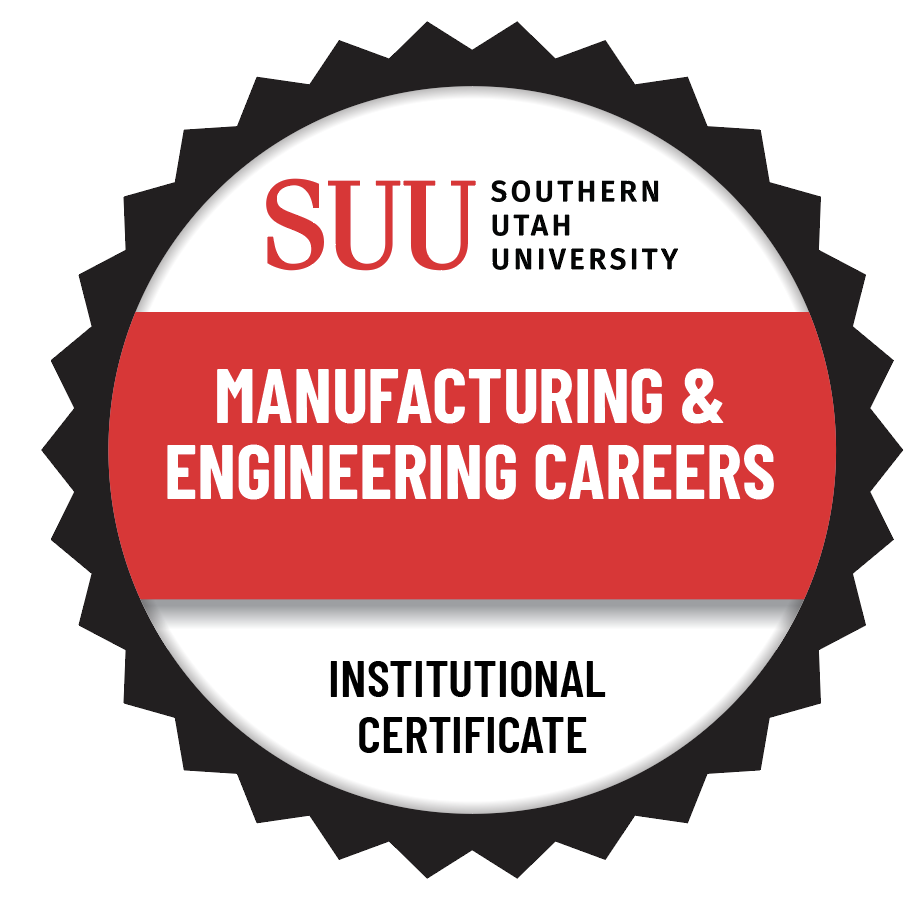 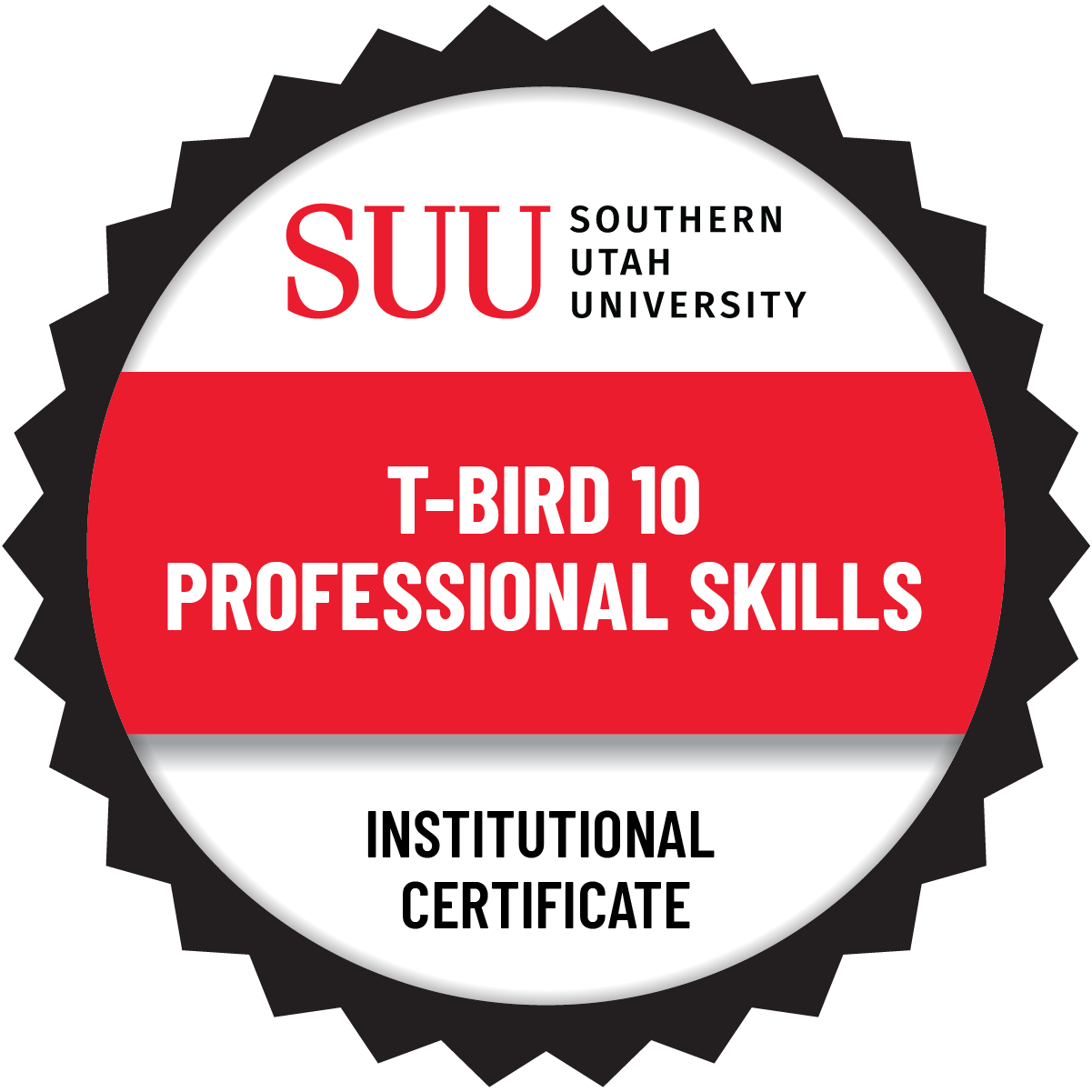 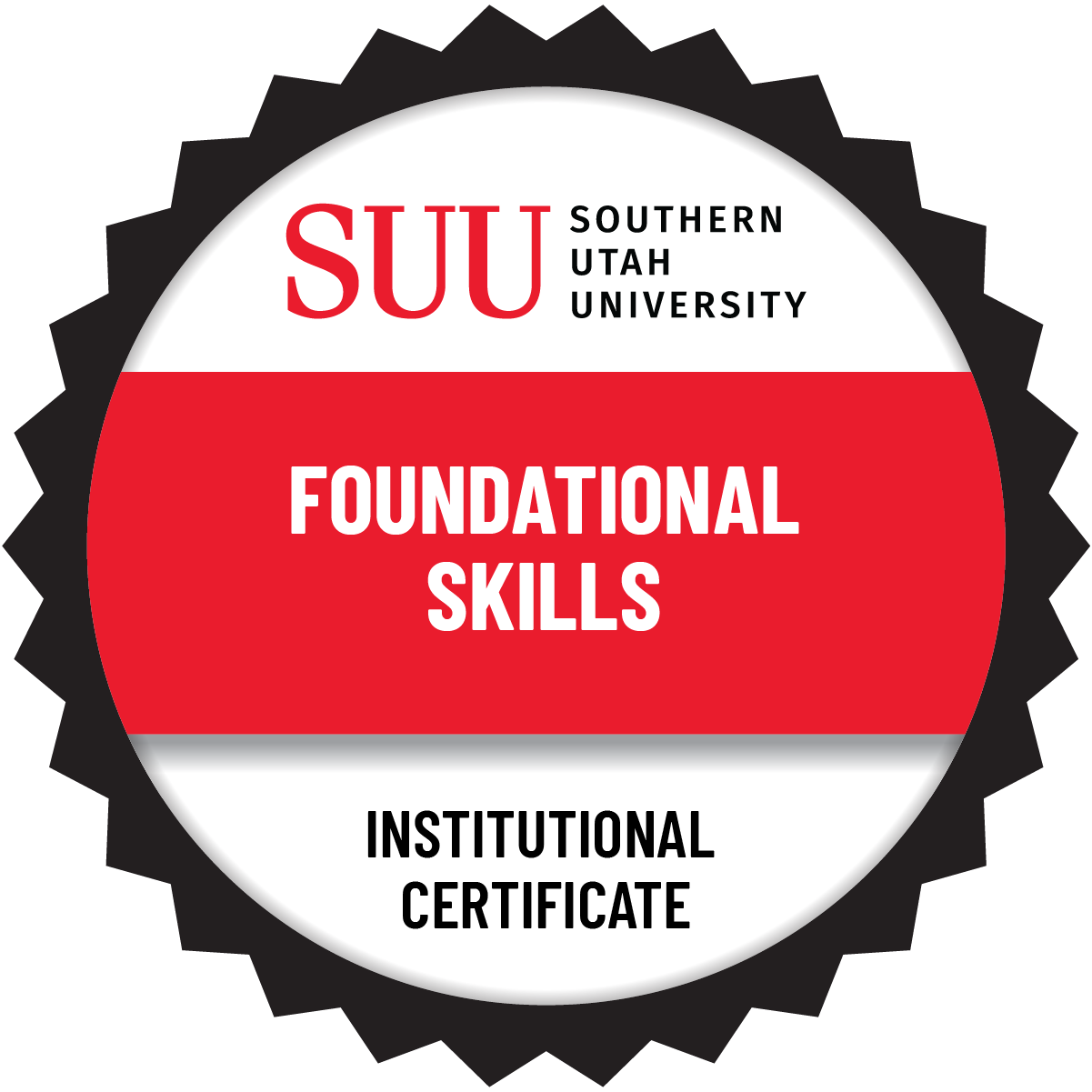 Industry, Academic, 
Professional Education
Curriculum Team
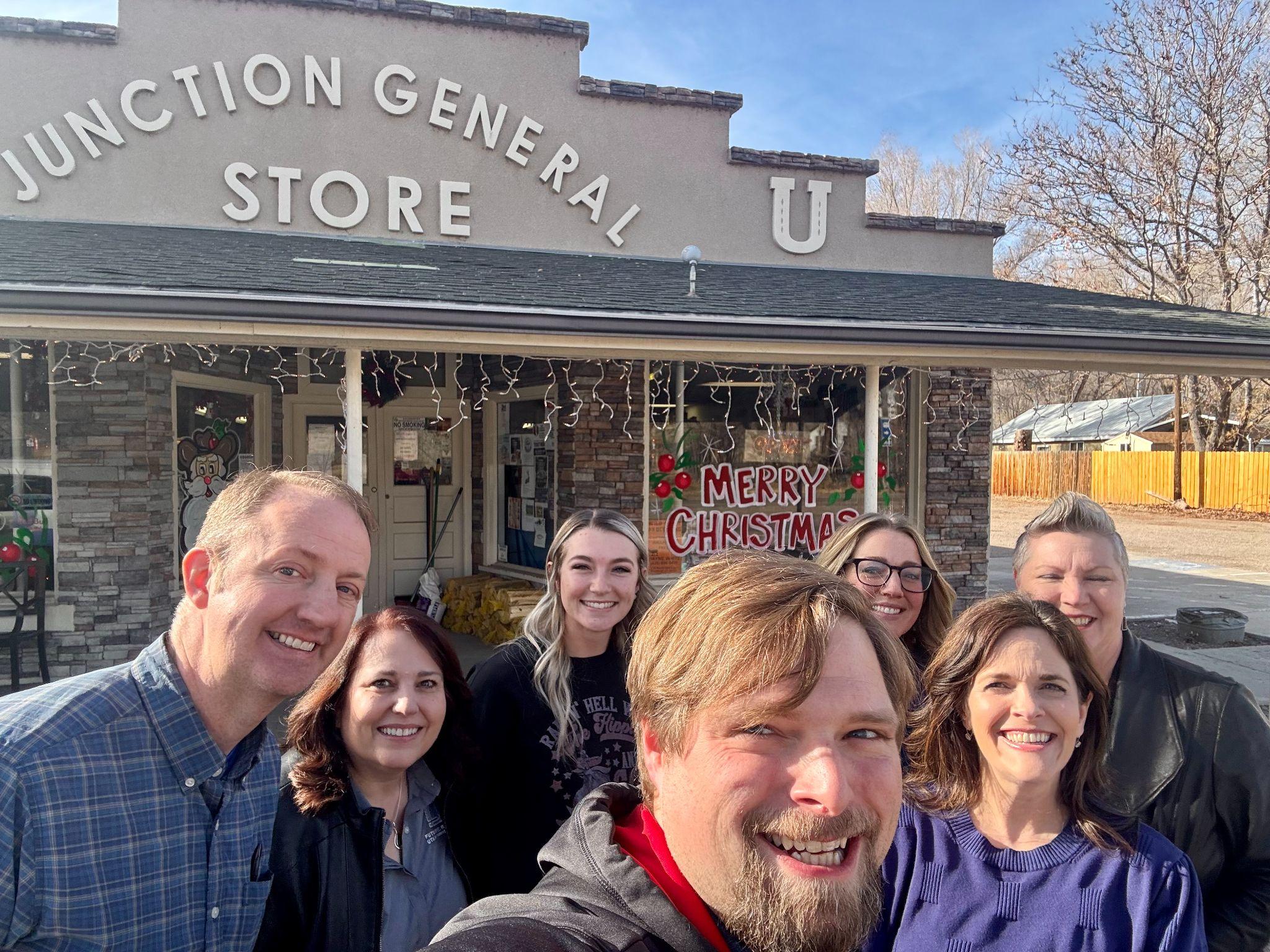 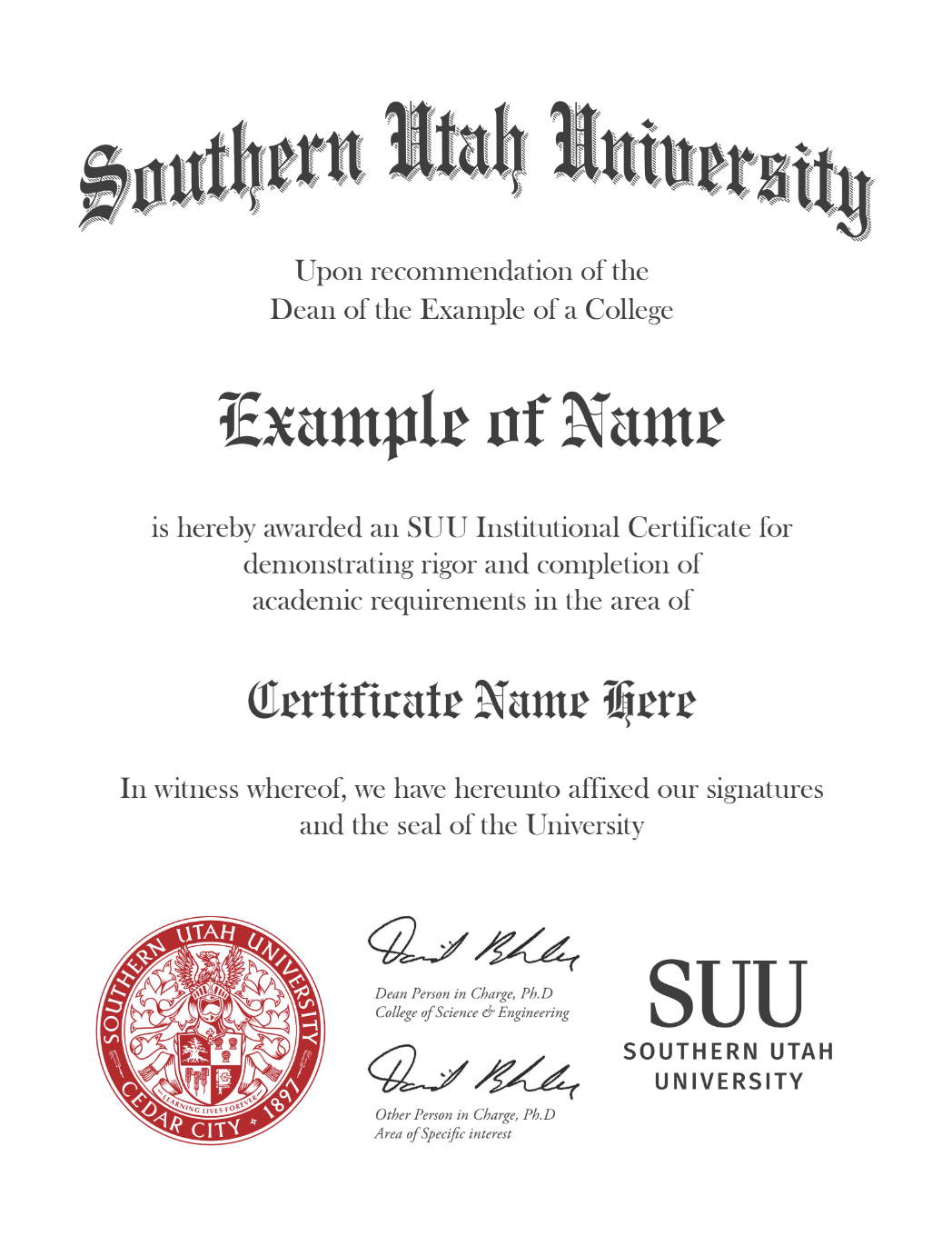 2
Short Online Courses
6-8 Weeks
Badges & Certificates
Stackable to Degrees
MICROCREDENTIAL MODEL
3
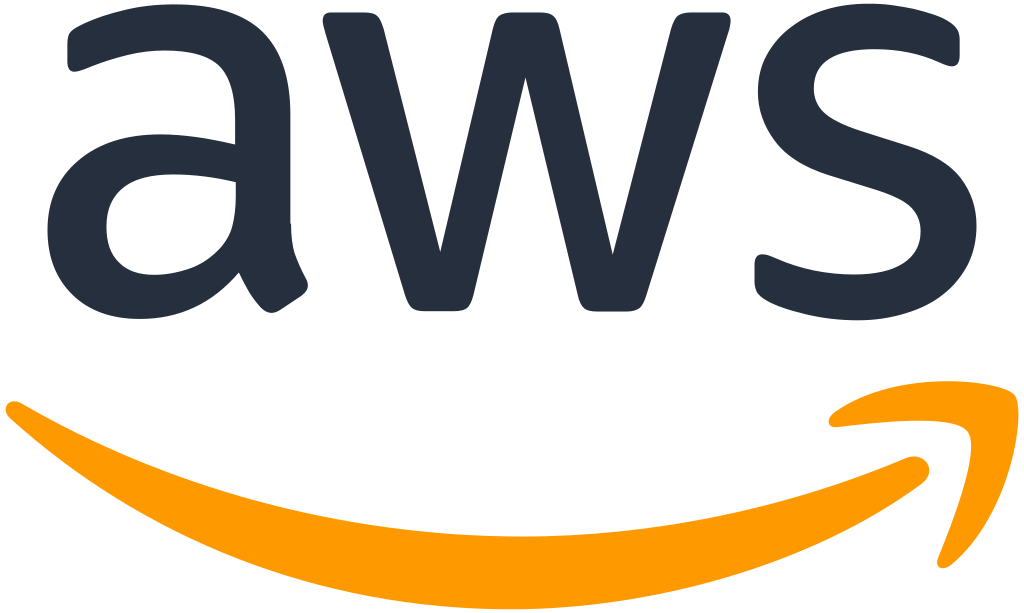 Job Connection
Professional Networking
Guaranteed Interviews, Networking Conference, 
Ongoing Upskilling, 
Degrees
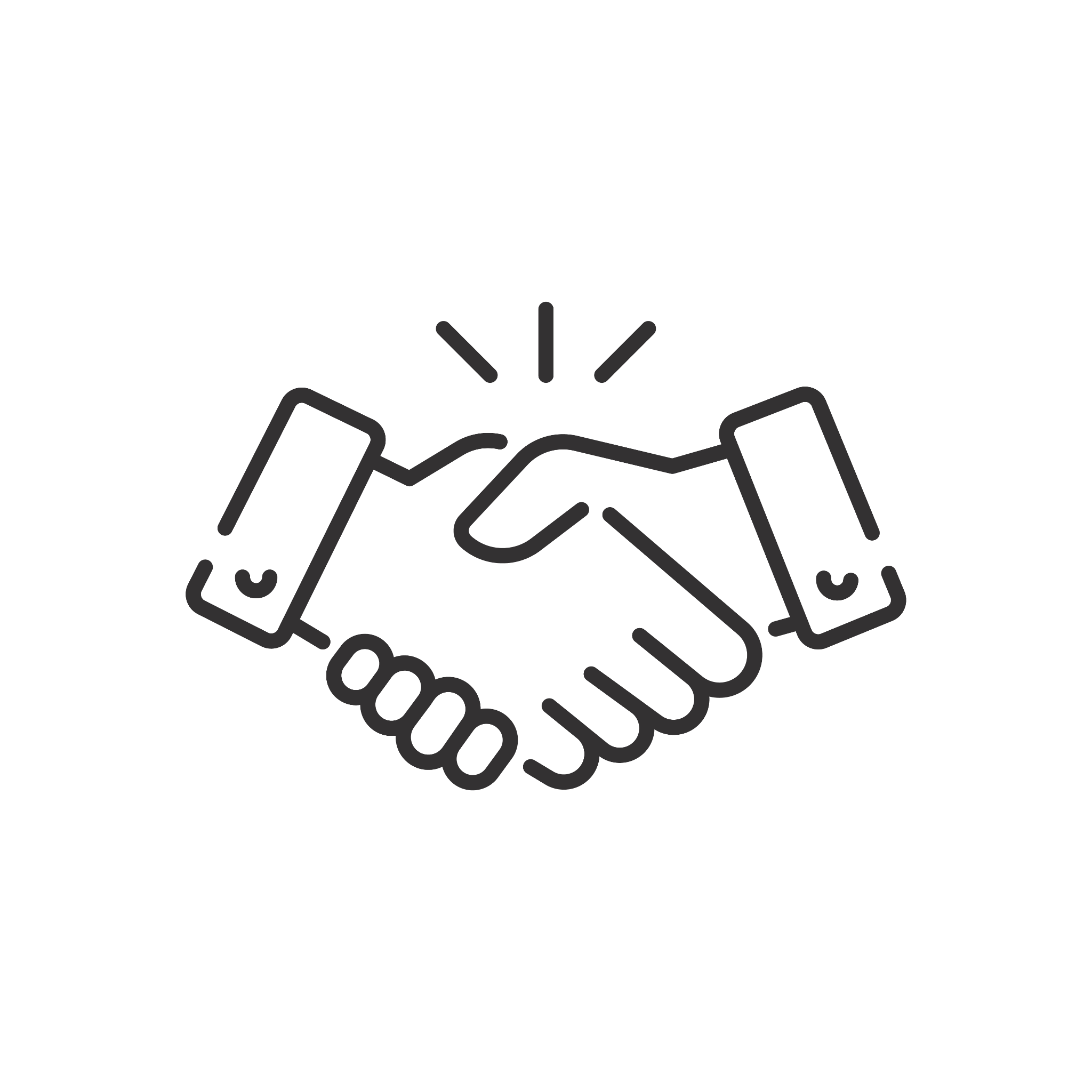 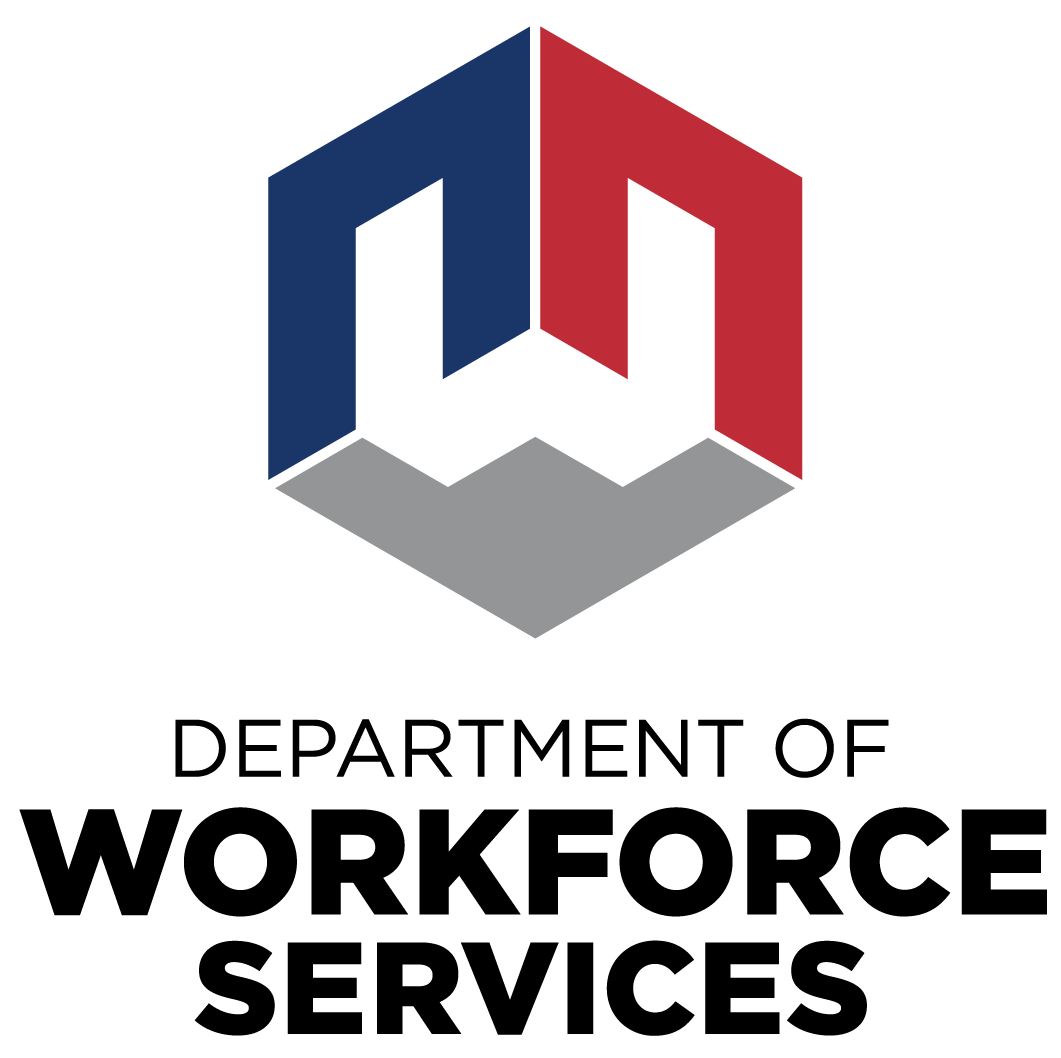 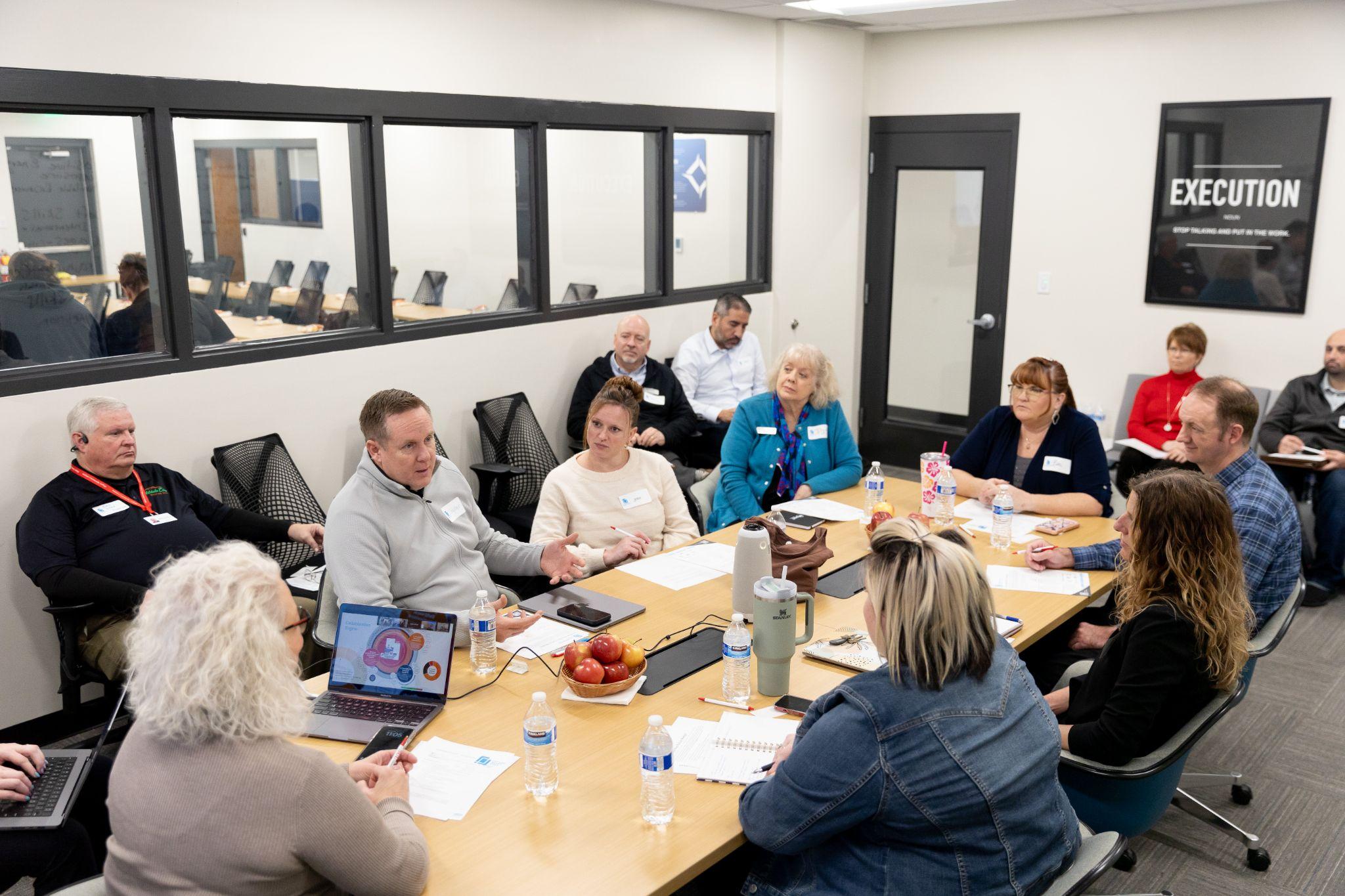 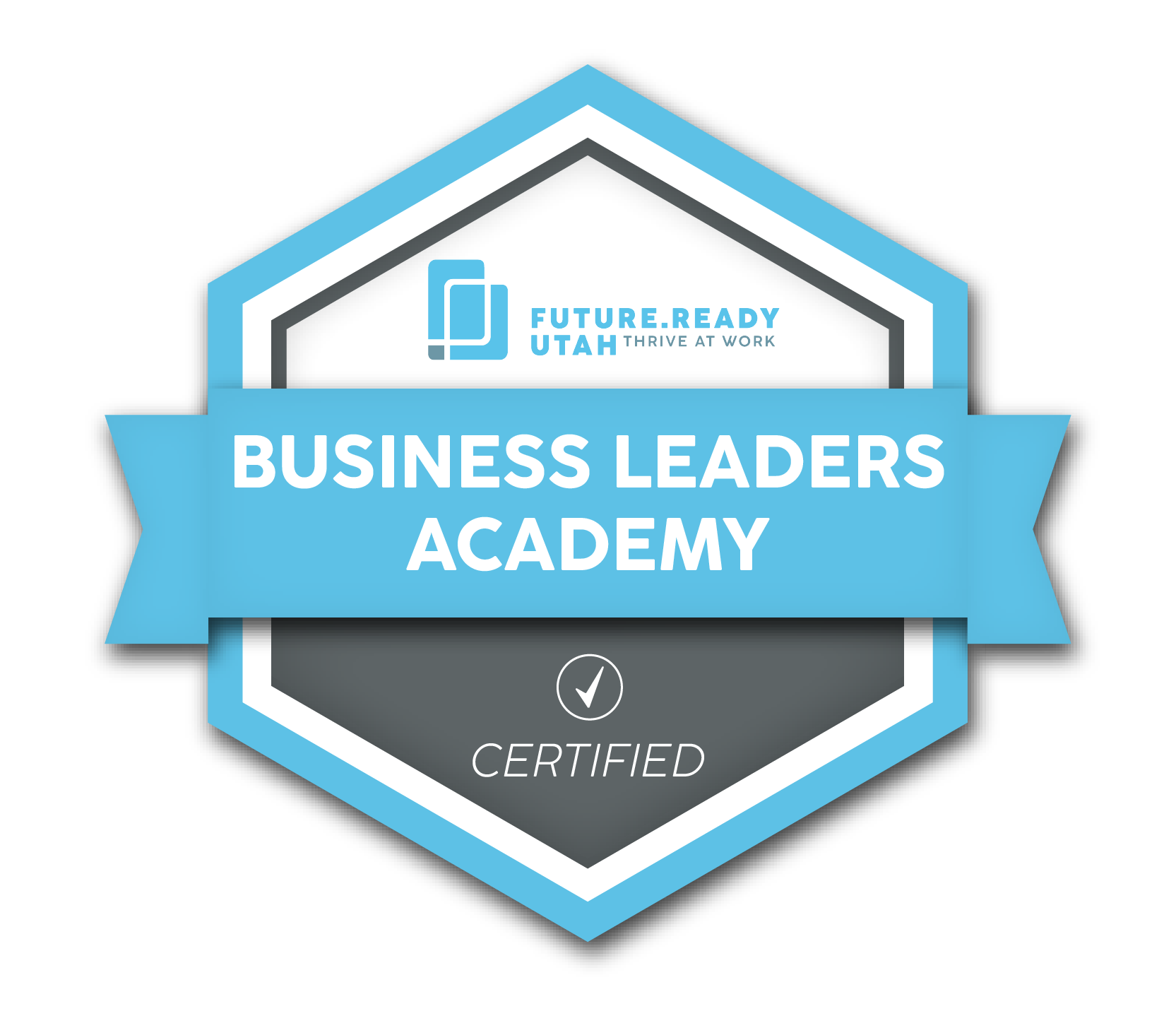 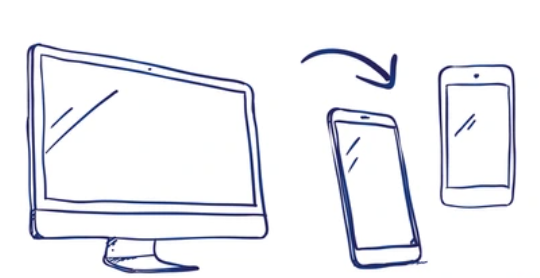 Results: First 18 Months
1,518 Organizations Engaged 
with FutureReady

299 Business Site Visits

14 FutureReady Utah Certified Employers Year 1; with 62 Now in 
the Pipeline

80% Completing Teamwork Assignments

800+ Microcredential Earners at SUU
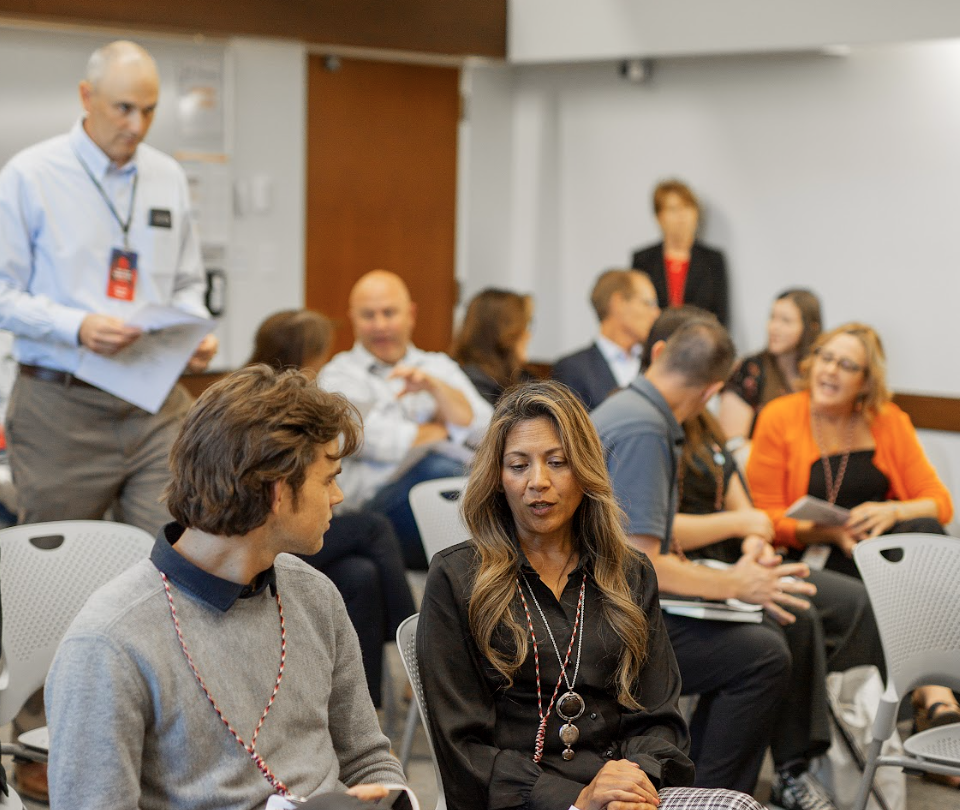 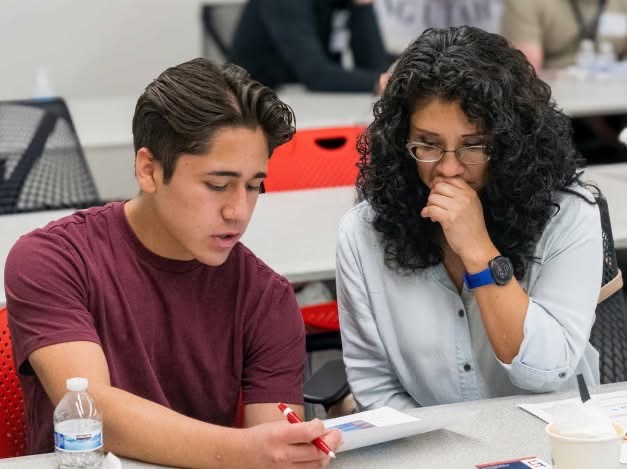 94% pass rate 
40% = 2+ courses
39 = avg. age
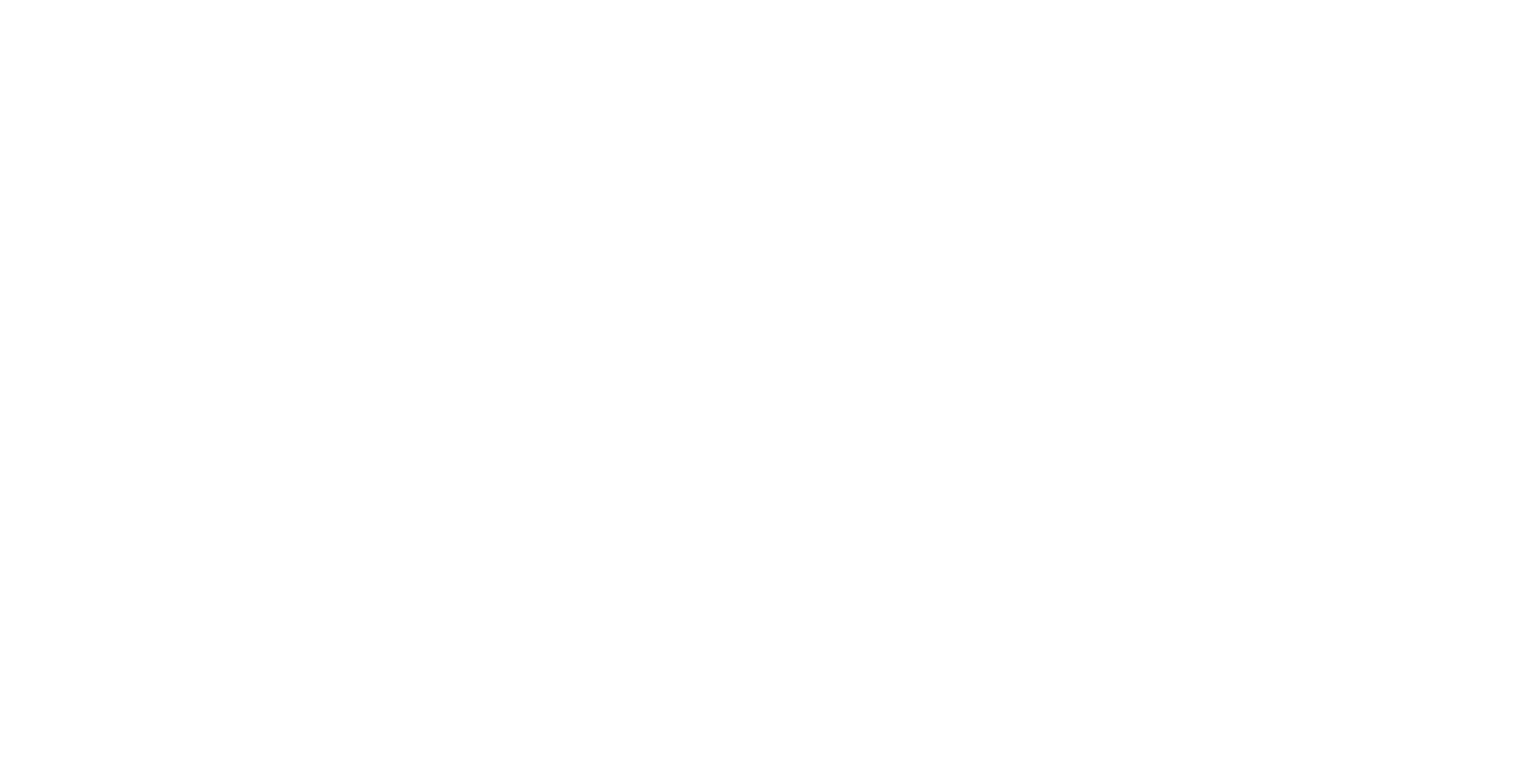 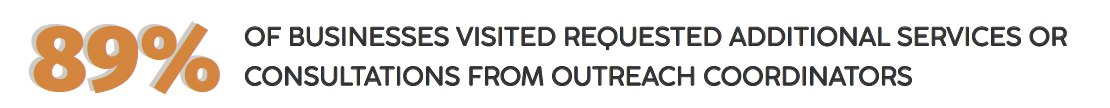 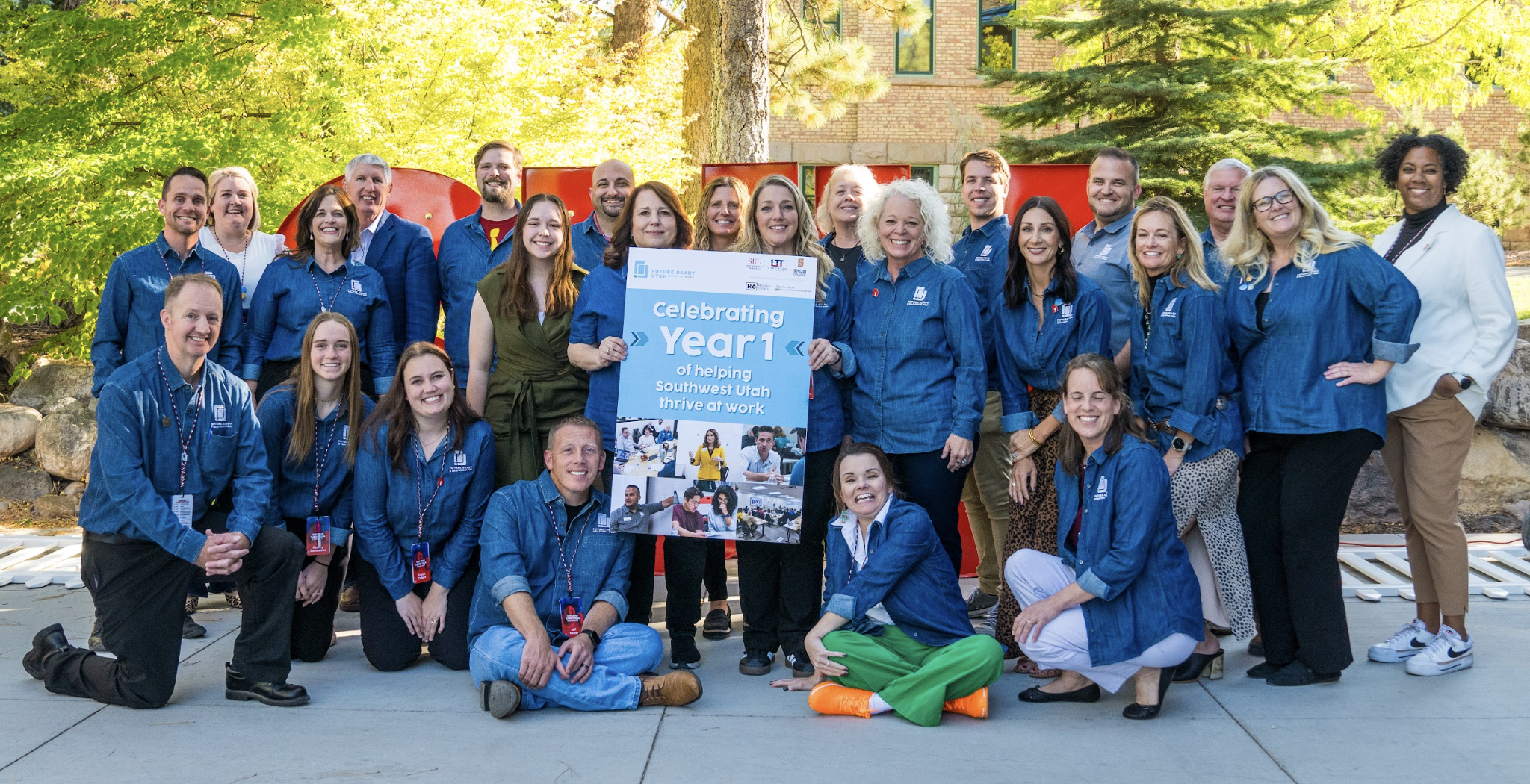